KHỞI ĐỘNG
BẮT ĐẦU
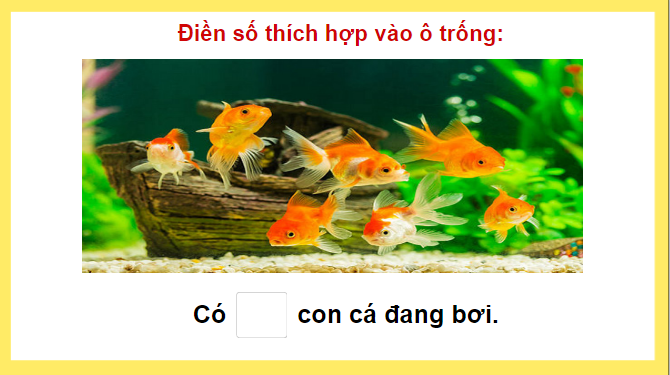 7
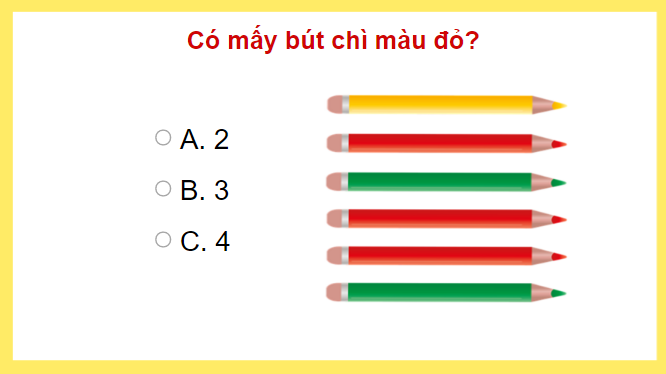 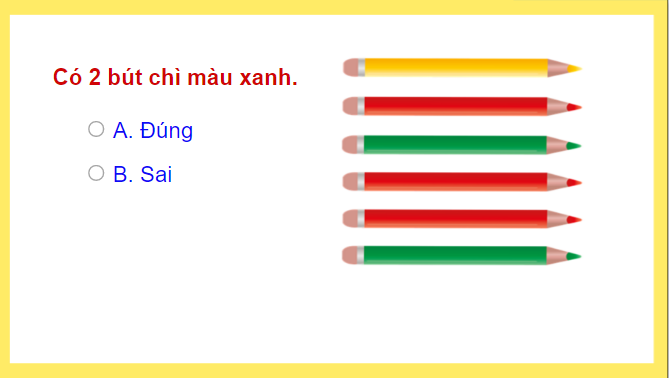 CHỦ ĐỀ 13
LÀM QUEN VỚI YẾU TỐ THỐNG KÊ XÁC SUẤT
Bài 64
THU THẬP, PHÂN LOẠI, 
KIỂM ĐẾM SỐ LIỆU
Khám phá
Rô - bốt được giao nhiệm vụ kiểm tra số lượng một số đồ vật trong phòng học.
Các em hãy giúp bạn Rô - bốt kiểm tra số lượng các đồ vật trong phòng học nhé!
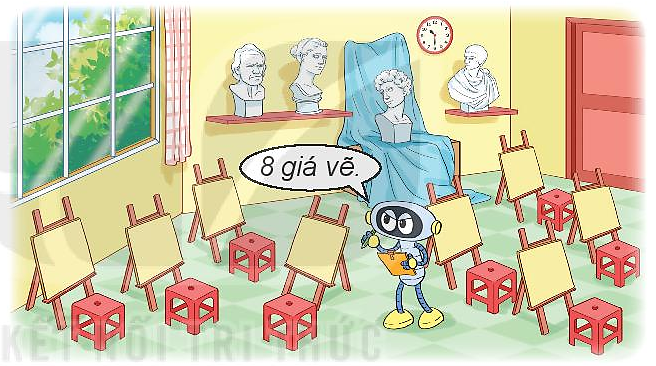 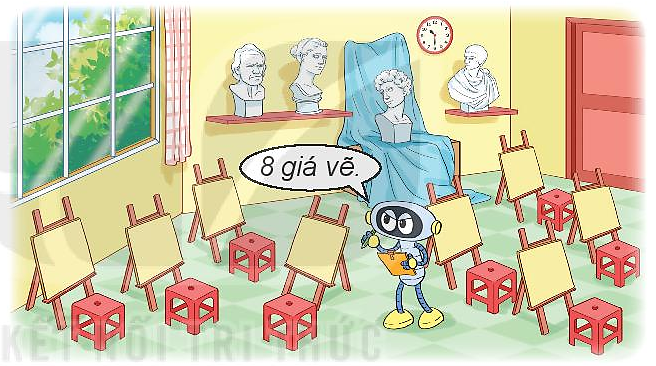 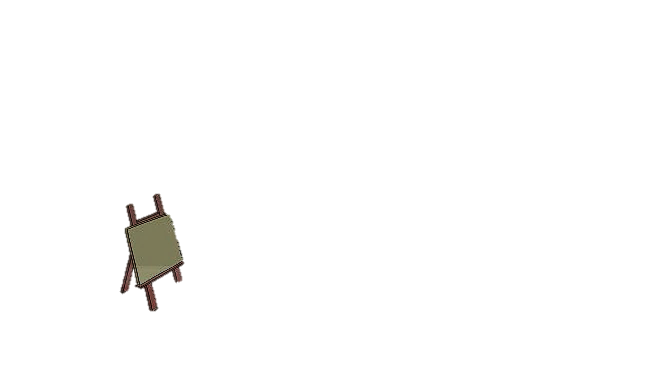 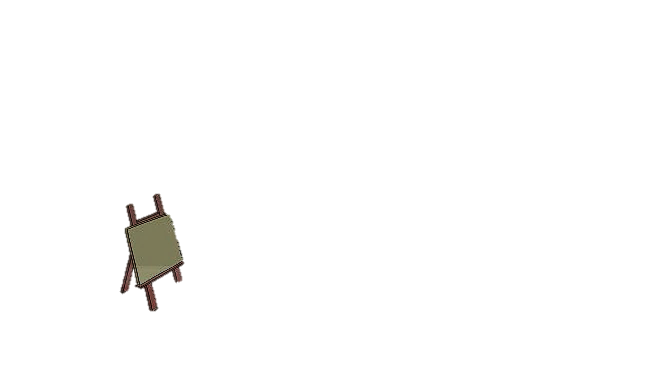 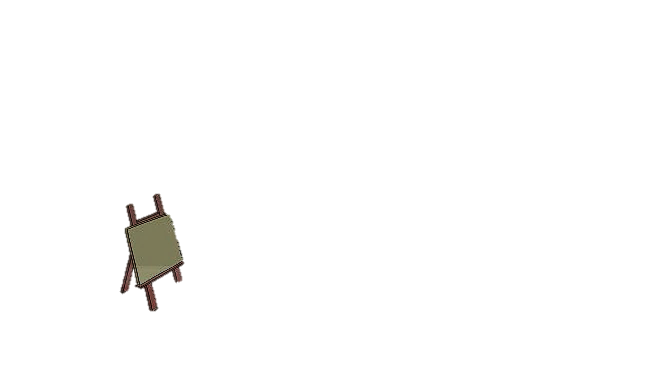 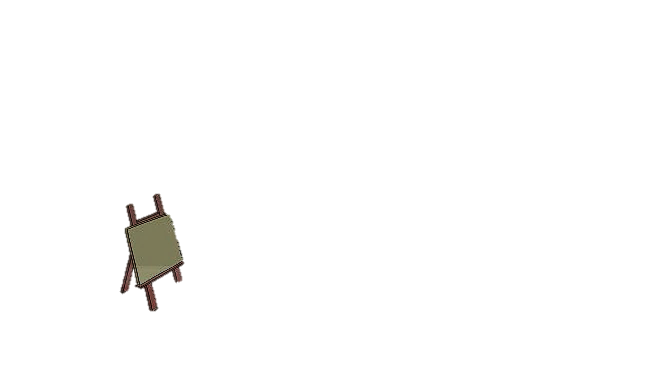 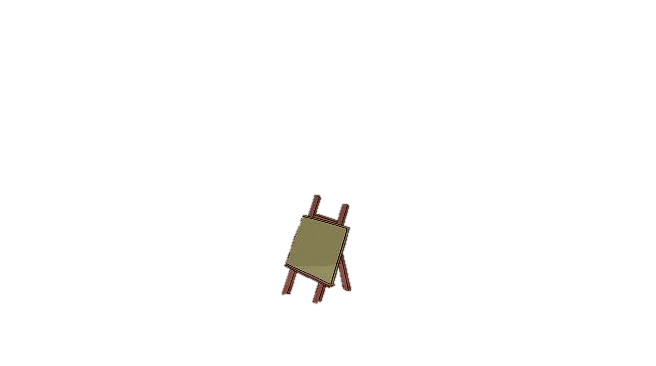 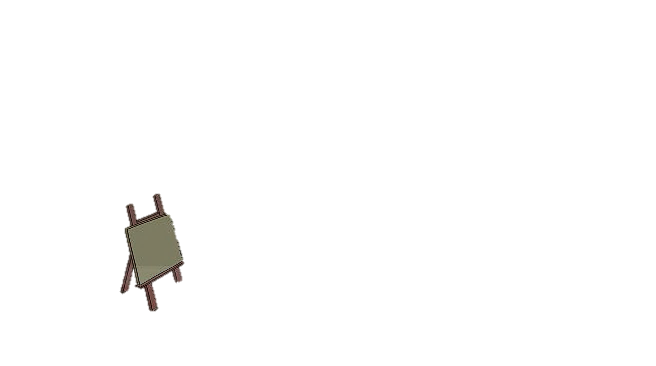 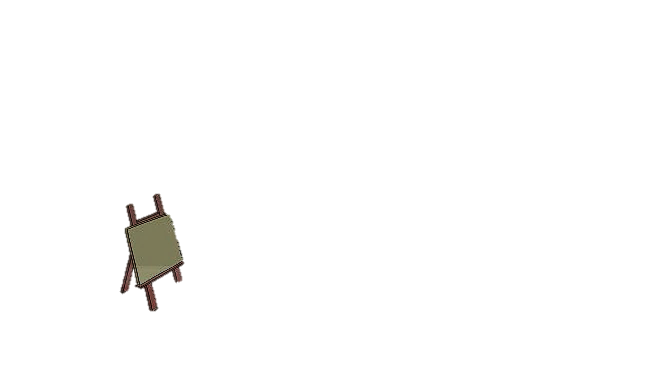 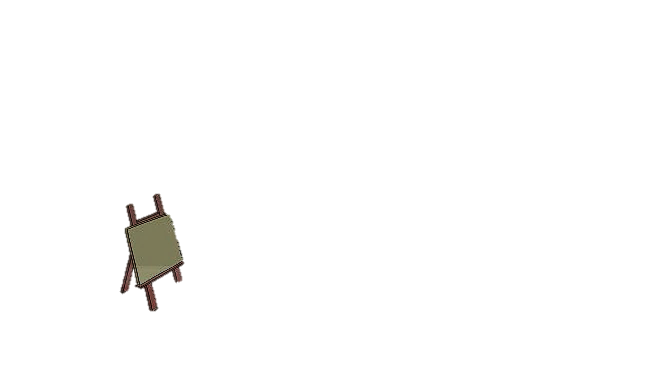 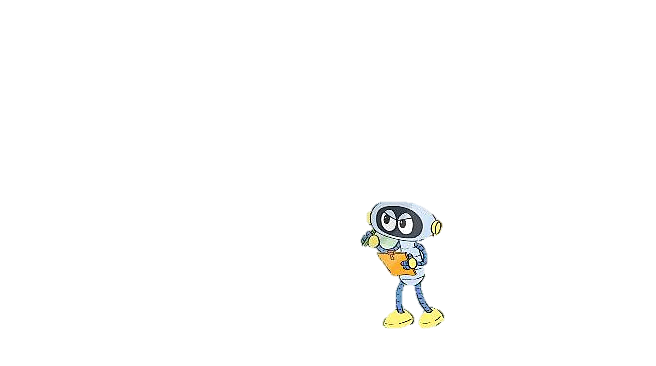 8
1
8
4
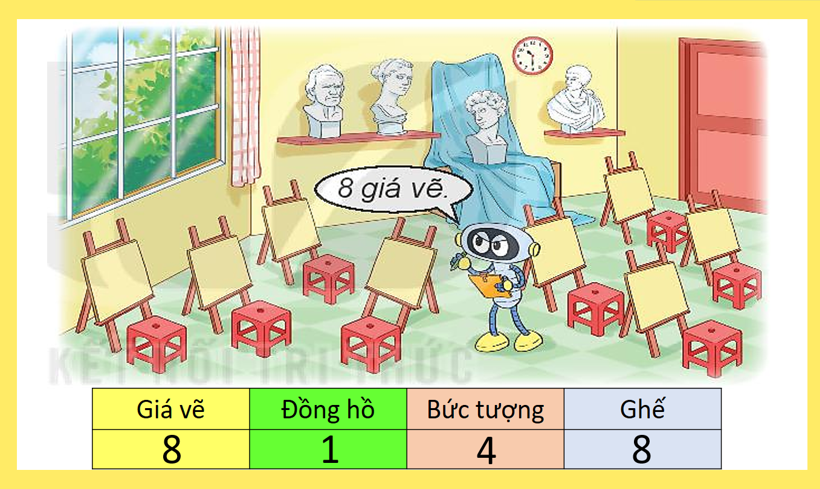 Hoạt động
Xung quanh quạ đen có   ?   viên sỏi, bao gồm:
 ?    viên sỏi dạng khối lập phương;
 ?    viên sỏi dạng khối trụ;
 ?    viên sỏi dạng khối cầu;
1
Quan sát tranh để tìm số thích hợp:
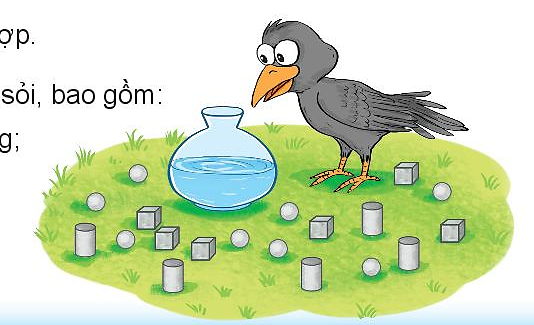 Xung quanh quạ đen có   ?    viên sỏi, bao gồm:
 ?    viên sỏi dạng khối lập phương;
 ?    viên sỏi dạng khối trụ;
 ?    viên sỏi dạng khối cầu;
1
19
Quan sát tranh để tìm số thích hợp:
6
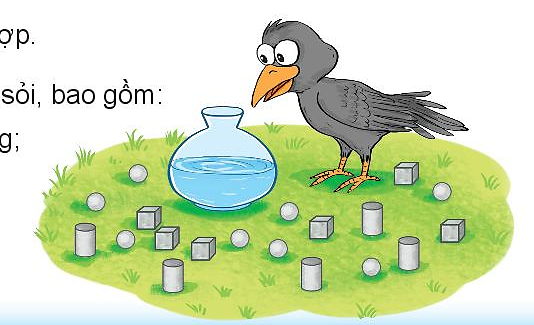 5
8
2
Quan sát tranh rồi trả lời.
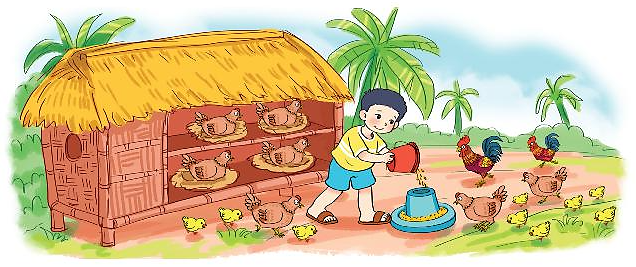 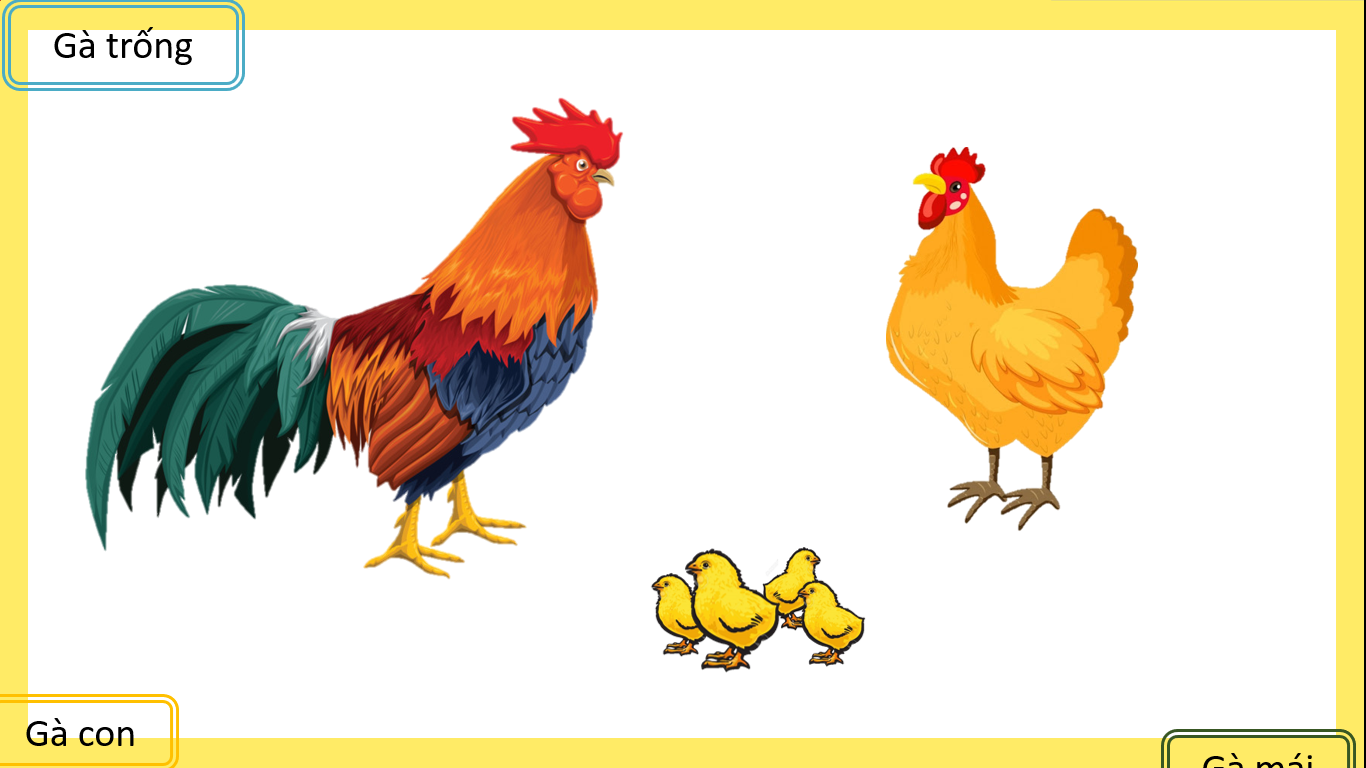 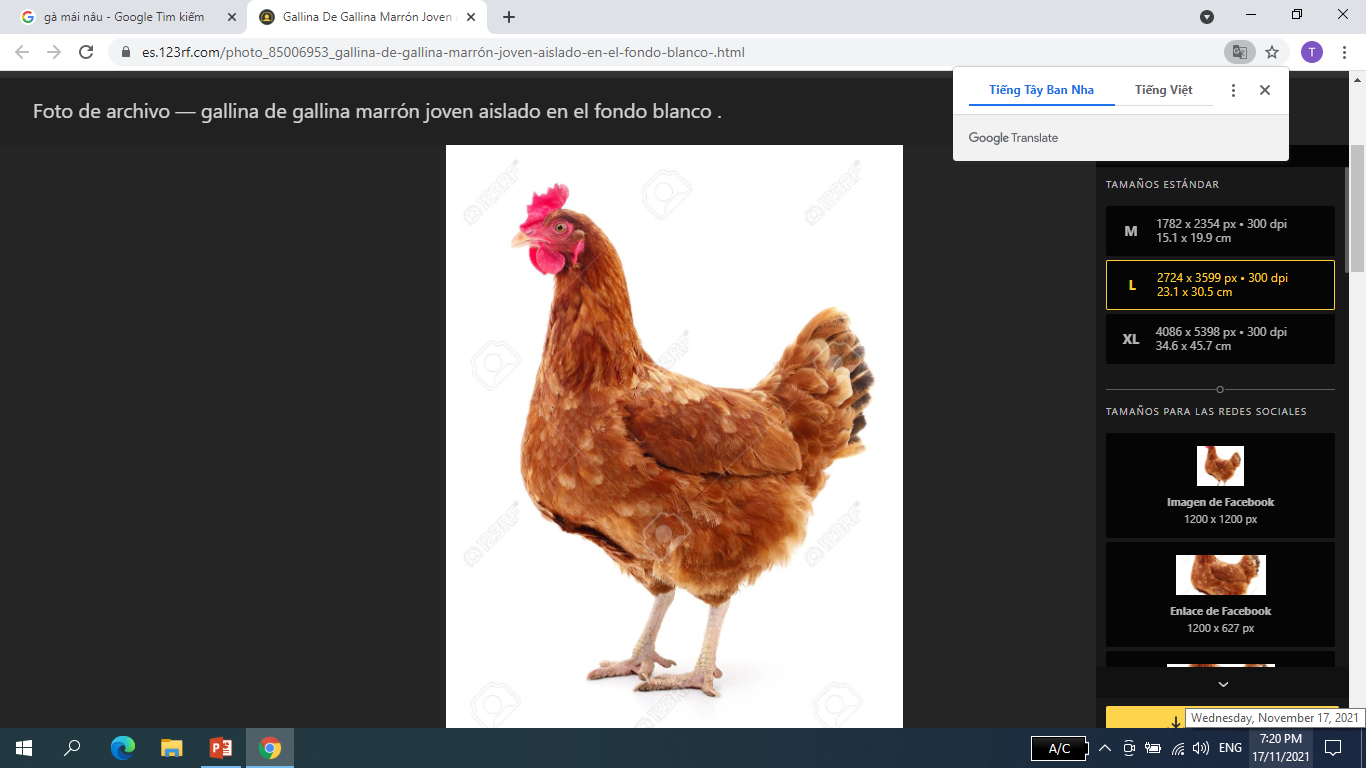 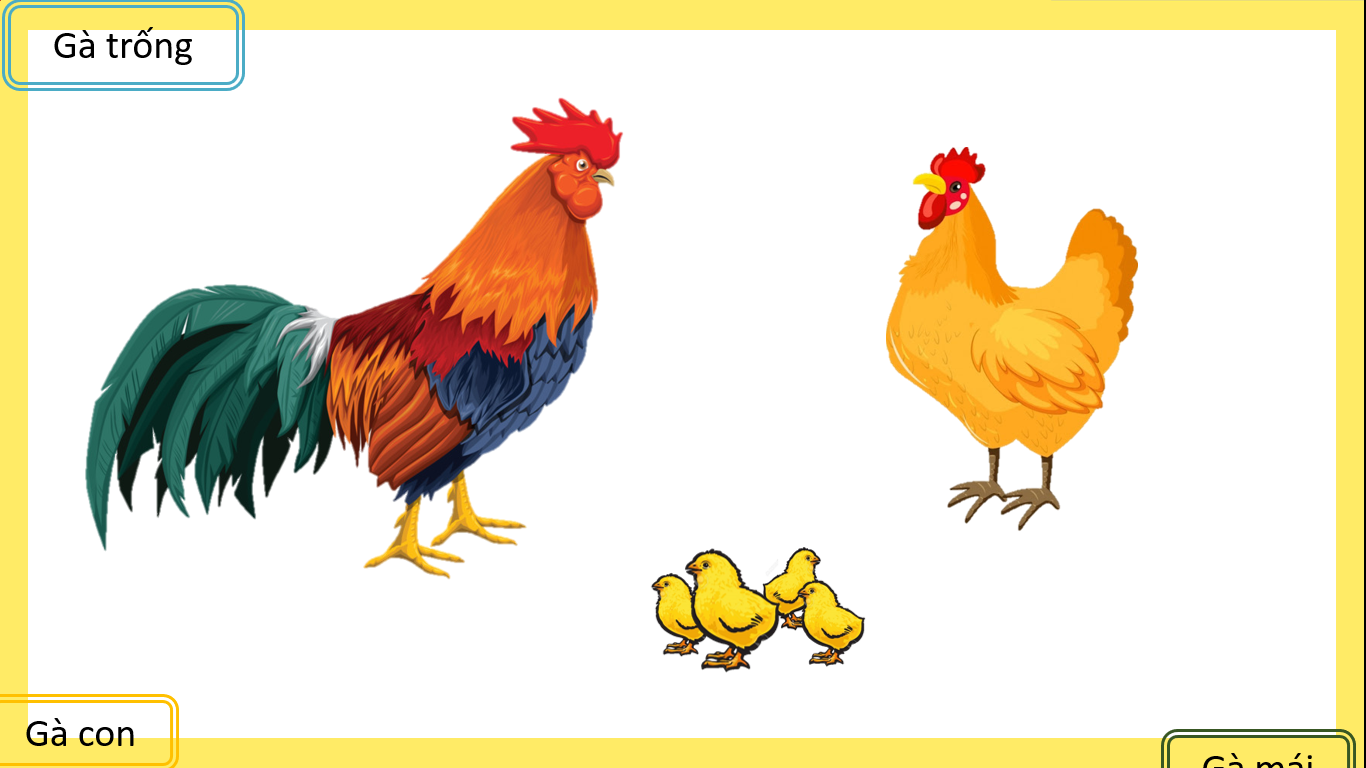 Gà trống
Gà con
Gà mái
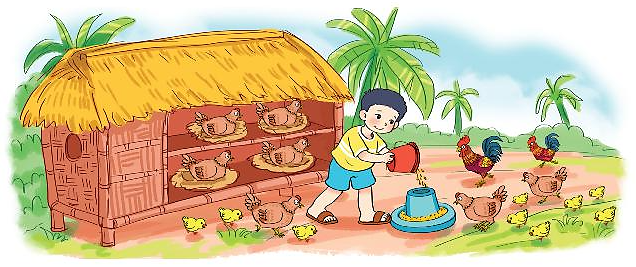 a)   Số   ?
Mỗi loại gà có bao nhiêu con?
2
Quan sát tranh để trả lời:
2
9
7
b) Chọn câu trả lời đúng
Loại gà nào nhiều nhất?
A.  Gà trống                     B.  Gà mái                  C.  Gà con
Loại gà nào ít nhất?
A.  Gà trống                     B.  Gà mái                  C.  Gà con
c) Có tất cả bao nhiêu con gà?
2 + 7 + 9 = 18 (con)
Có tất cả 18 con gà.
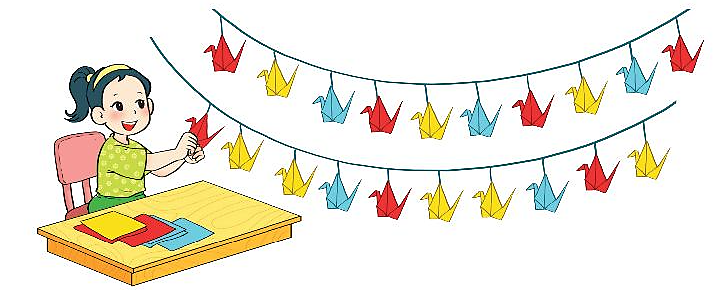 3
Quan sát tranh rồi trả lời câu hỏi.
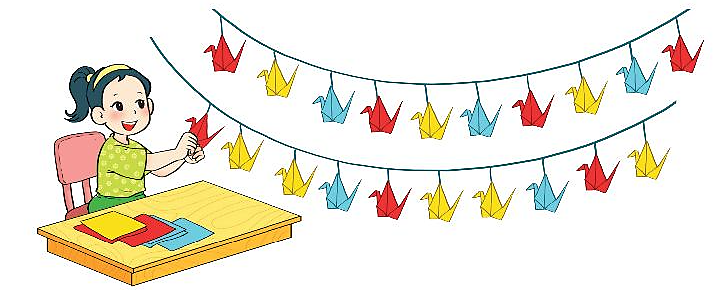 a. Mai gấp được bao nhiêu
 con hạc giấy mỗi màu?
3
Quan sát tranh rồi trả lời câu hỏi.
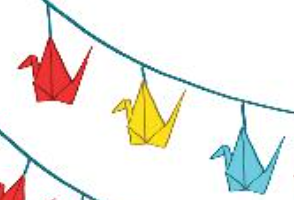 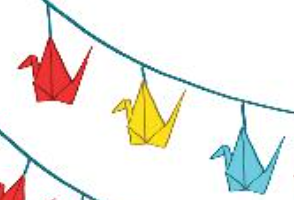 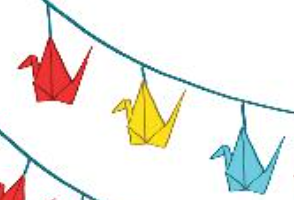 8
7
5
b. Hạc giấy màu nào nhiều nhất?
    Hạc giấy màu nào ít nhất?
Hạc giấy màu vàng nhiều nhất.
Hạc giấy màu xanh ít nhất.
Tiết học đã kết thúc.
 Hẹn gặp lại các em!